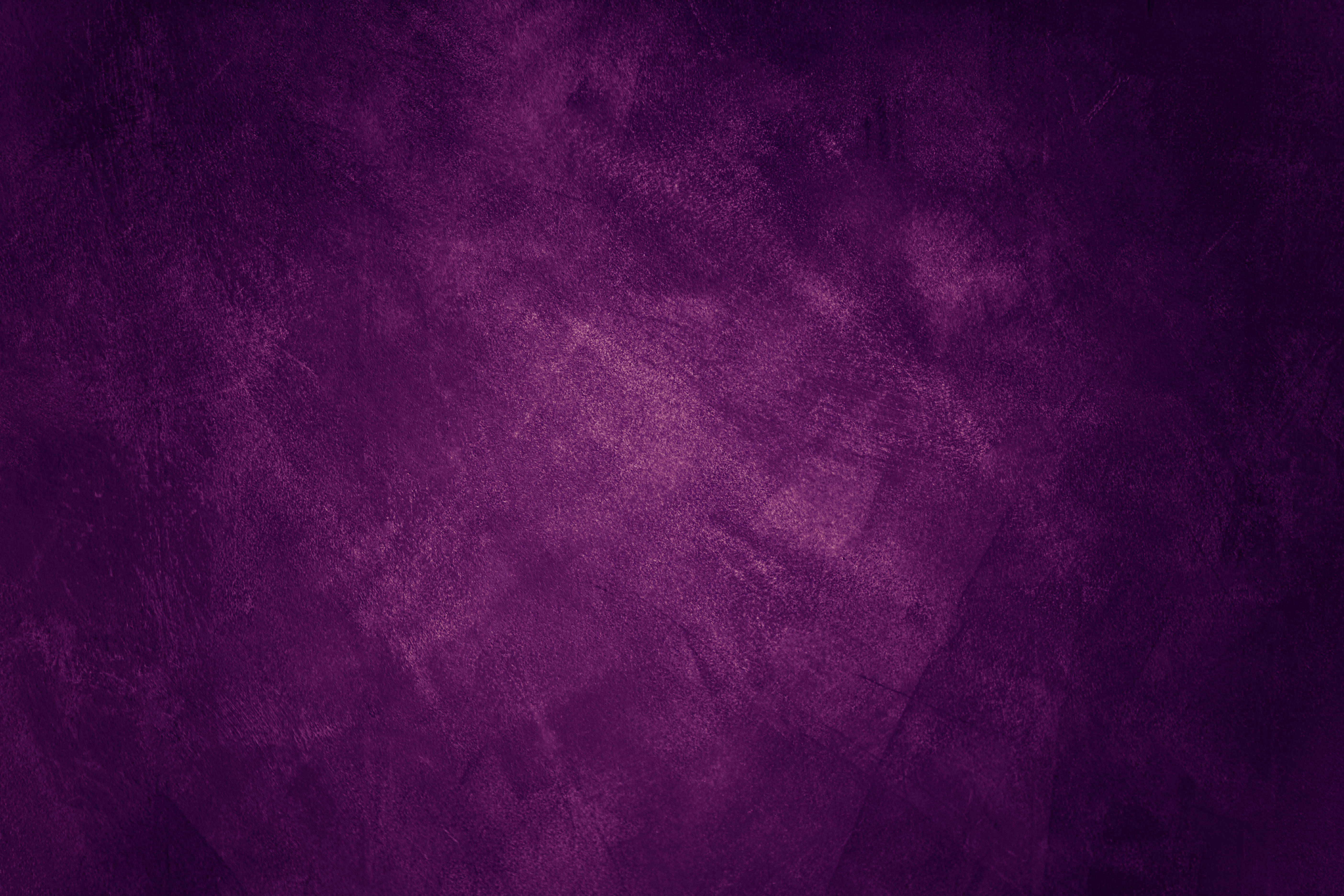 Farklı Mesleklerde Etik İlkeler
2
Farklı Mesleklerde Etik İlkeler
Genel olarak iş hayatında etik ilkeler birbirine benzer özellik taşır. Ancak çeşitli meslek gruplarında farklılıklar hatta zıtlıklar görülebilir. Bu durum çelişkili görünmekle birlikte o işin yapısına uygundur. Örneğin; gıda sektöründe reklam, şirketler için önemli bir unsur iken mali müşavirlik meslek dalında reklam yasaklanmıştır.
3
Farklı Mesleklerde Etik İlkeler
Bu etik ilkeler, günümüzde bazı meslek gruplarınca kurulan dernekler tarafından yazılı hale getirilmiştir. Örnek olarak hekimlik meslek etiği kuralları, yazılım mühendisliği meslek etiği kuralları verilebilir.
4
Farklı Mesleklerde Etik İlkeler
Bütünü belli mesleği ifade eden etik kurallar vardır. Birbirinden farklı ne kadar meslek varsa o kadar da etik ilkeler vardır. Mesleklerin özelliğine göre etik ilkelerde zıtlıklar olabilir. Ör; psikolojik danışman, hastanın sırlarını saklar. Hâkimler herhangi bir olayda soruşturma sürecinde bilgi vermezken yargılama sürecinde bilinenlerin açıklığa kavuşmasını sağlar.
5
Farklı Mesleklerde Etik İlkeler
Meslek gruplarının hak ettiği saygınlığı elde etmeleri, kendi içlerinde yönetilmesi, denetlenmesi ve gerektiğinde cezai yaptırımlar uygulanması gerekmektedir. Çünkü meslekten uzaklaştırılan kişilerden dolayı diğer meslektaşlar itibar kazanacaklardır.
6
Farklı Mesleklerde Etik İlkeler
Çalışanların Etik Profilleri
Çalışanların işletmeye karşı sorumluluğu her şeyden önce sadakat bilincine erişmiş olması ile başlar.
İşletmenin hakları ile çalışanların hakları iç içedir. Bir tarafın hakkının göz ardı edilmesi zaman içerisinde karşı tarafın haklarına da olumsuz yansıyacaktır. 
İster özel teşebbüs olsun, ister kamu kuruluşu olsun çalışanların azami düzeyde işletmenin tüm değerlerini kendi öz değerleri gibi koruyup sahiplenmesi önemlidir.
7
Farklı Mesleklerde Etik İlkeler
Hindistan başbakanı İndra Gandi’nin torununa verdiği öğüt dikkate değerdir. “İki türlü insan vardır. İş yapanlar ve yapılan işten kendilerine pay çıkaranlar. İş yapanlardan ol. Hem orda diğerlerinden daha az rekabet vardır.”
16. asır filozoflarından Bacon ise “Bizi güçlü yapan yediklerimiz değil hazmettiklerimizdir. Bizi zengin yapan kazandıklarımız değil muhafaza ettiklerimizdir, bizi bilgili yapan okuduklarımız değil kafamıza yerleştirdiklerimizdir ve bizi sevimli yapan başkalarına verdiğimiz öğütler değil onları kendimizde uygulamamızdır” demiştir.
8
Farklı Mesleklerde Etik İlkeler
İş etiğinde incelenecek en önemli konulardan biri de bireysel etik davranışlardır. Bireylerin etik davranış biçimlerinin incelenmesi, iş etiğini belirlemede önemli bir faktördür. Bireylerin etik davranışlarını etkileyen diğer bir özellik de çalışanların özellikleridir.
Genel olarak çalışanları üç davranış kalıbı içerisinde değerlendirebiliriz.
Çıkarcı
Görevci
Ahlakçı
9
Farklı Mesleklerde Etik İlkeler
Çıkarcı davranış; etik ilkeleri yok sayan bir davranış biçimidir.
Görevci davranış; tamamıyla değerlere kurallara riayet etme anlayışını içermektedir.
Ahlakçı davranış; kurum ve hizmet yararını ön planda tutan bir davranış biçimidir.